Faculté des Sciences et Techniques d’Errachidia- Maroc
Parcours Biologie-Chimie-Géologie-BCG- 
Semestre 1/ Section 1
Année universitaire : 2020/2021 
Cours à distance du Module C211
STRUCTURE ET ÉTATS DE LA MATIÈRE:
Thermodynamique chimique 
Et
Atomistique

Pr. Abdessamad Mezdar                              e-mail: mezdar@gmail.com
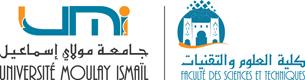 1
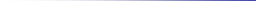 Chapitre 4: 
Classification périodique des éléments
2
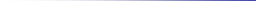 I- Tableau périodique des éléments
3
Les atomes de tous les éléments chimiques peuvent être classés sous forme de tableau.
La classification périodique actuelle est basée sur la disposition 
des éléments par ordre de numéro atomique Z croissant. 
Les atomes qui ont la même configuration électronique 
de la couche externe sont réunis dans une même colonne 
appelée groupe ou famille.
I. Règles de constitution du tableau périodique
Le tableau périodique (T.P) est composé de quatre ‘blocs’. Les blocs (s, p, d et f) correspondant respectivement au remplissage progressif des sous couche (s, p, d et f).
Chaque ligne du T.P est appelée «période» et chaque colonne est appelée «groupe» ou «famille». 
Le T.P comporte sept périodes au total (n = 1 ;2 ;3 ;4 ;5 ;6 ;7) et 18 groupes ou colonnes. Le T.P actuel regroupe 118 éléments.
Le numéro de la période correspond au nombre de la dernière couche électronique occupée.
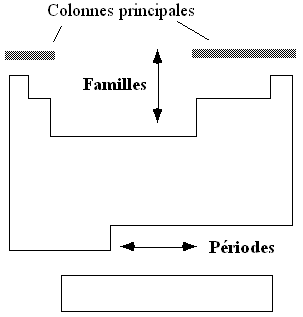 4
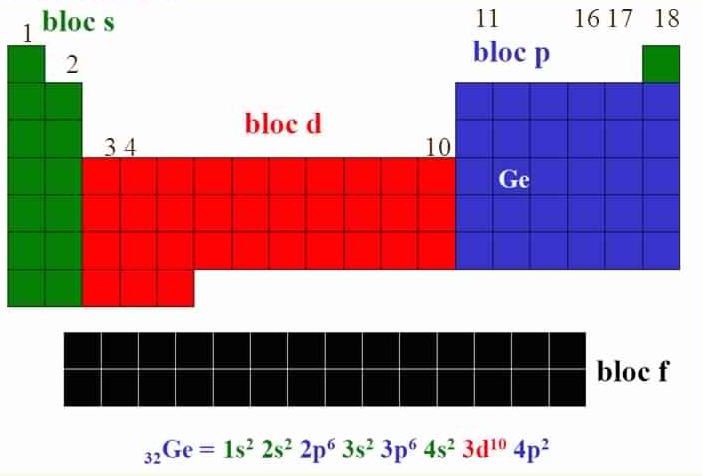 5
II. Description du tableau périodique
Bloc s : Il contient tous les éléments ayant une sous couche s en cours de remplissage. La configuration électronique de leurs couches de valence est de type : nsx (x=1 ou 2).
x=1 Famille des alcalins (Li, Na, K, Cs et Fr).
x=2 Famille des alcalino-terreux (Be, Mg, Ca, Sr, Ba et Ra).
Bloc p : le bloc des non métaux se trouvent à droite du T.P, il contient tous les éléments ayant une sous couche p en cours de remplissage. La configuration électronique de leurs couches de valence est de type : ns2 npx (n≥2 et  1≤ x≤6).
On distingue  particulièrement :
Groupe VIA :  le groupe des chalcogènes (O, S,…), la structure électronique de leurs couches de valence est  ns2 np4.
Groupe VIIA :  le groupe des halogènes (ns2np5) : F, Cl, Br, I et At
Groupe VIIIA : le groupe de gaz rare (ns2 np6) : He (1s2), Ne, Ar, Kr, Xe et Rn.
Bloc d : Il contient tous les éléments ayant une sous couche d en cours de remplissage. Leur configuration électronique externe est de type : (n-1) dx ns2 (n≥4 et 1≤ x≤10). Ce sont les éléments de transition.
6
Bloc f : Il contient tous les éléments ayant une sous couche f en cours de remplissage. La configuration électronique de leurs couches de valence est de type : (n-2) fx (n-1) d10 n s2 (n≥6 et 1≤ x≤14). Ils sont appelés les terres rares et forment deux séries d’éléments : Lanthanides (n = 6) et Actinides (n = 7).
Les groupes du T.P sont désignés par un chiffre romain représentant le nombre d’électrons de valence (à l’exception du groupe VIII) suivie d’une lettre A ou B:
Groupe A : les électrons de valence sont de type s (bloc s) ou s et p (bloc p).
Groupe B : les électrons d font partie des électrons de valence (bloc d).
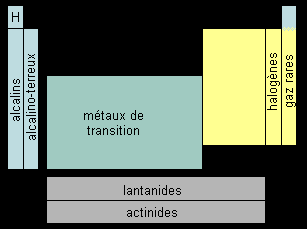 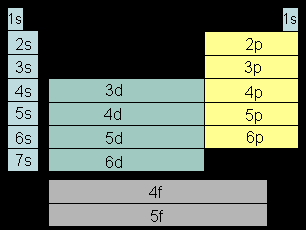 7
Application
6C : 1 s2 2s2 2p2 
      Nombre des électrons de valence : 4      
      Groupe IVA 
      Période n=2
24Cr : 1s2 2s22p6 3s23p6 3d5 4s1
      Nombre des électrons de valence : 6      
      Groupe VIB 
      Période n=4
29Cu : 1s2 2s22p6 3s23p6 3d10 4s1
      Nombre des électrons de valence : 1      
      Groupe IB 
      Période n=4
8
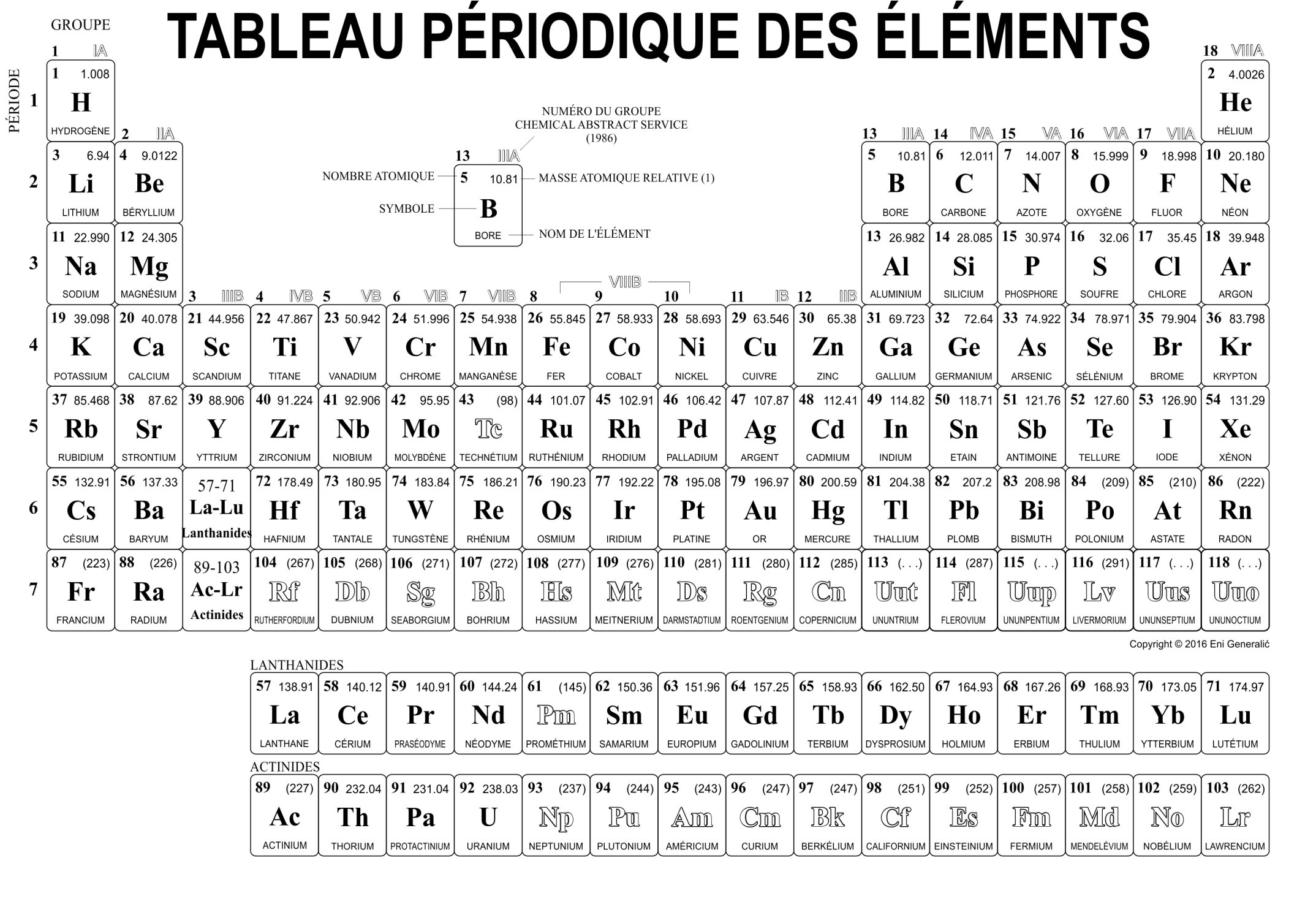 9
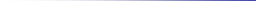 II-Périodicité et propriétés des éléments
10
Rayon atomique
Le rayon atomique Ra d'un élément est défini comme la moitié de la distance séparant deux atomes d’un même élément liés par une liaison covalente.
Dans la classification périodique, le rayon Ra varie avec le numéro Z.
Dans une même période, Ra augmente de droite à gauche.
Dans un même groupe, Ra augmente de haut en bas.
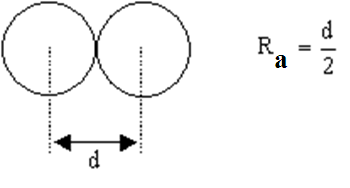 Groupe
Ra↗
Période
Ra↗
11
Potentiel d'ionisation
Le potentiel d'ionisation (énergie d’ionisation) est l'énergie nécessaire qu’il faut fournir à un atome A (ou un ion) pour lui arracher un électron à l’état gazeux.
P.I1 correspond au potentiel de première ionisation. Il existe, bien entendu, un potentiel de deuxième ionisation si on extrait un second électron, etc…
P.I augmente en traversant une période de gauche à droite.
Pour un groupe, le P.I augmente de bas en haut.
Potentiel d’ionisation
P.I↗
P.I↗
12
Affinité électronique
L’affinité électronique Ae ou A, c’est l’énergie mise en jeu lorsqu’un atome capte un électron à l’état gazeux.
13
Electronégativité
L'électronégativité, notée c, exprime la tendance d’un atome engagé dans une molécule, à attirer vers lui les électrons d’une liaison. 
Dans une période, l’électronégativité augmente de gauche à droite.
Dans un groupe, l’électronégativité augmente de bas en haut.
c ↗
c ↗
14